KİTLESEL GÖÇLERDE SAĞLIK HİZMETLERİ







Uzm. Dr. Muzaffer AKKOCA
13.05.2016
GİRİŞ
İnsanlar neden ülkelerini terk ederler? 

Savaş

Doğal afet
 
Ekonomik nedenler
 
Can güvenliği
[Speaker Notes: So, Turkey declared open border policy.]
ULUSLAR ARASI MEVZUAT
Devlet Koruması:

Devletler vatandaşlarına koruma sağlamakla yükümlüdürler.
Vatandaşlarının uluslararası insan hakları hukuku çerçevesinde temel insan haklarına erişmelerini sağlamak ve bu hakları güvence altına almalıdır
[Speaker Notes: So, Turkey declared open border policy.]
ULUSLAR ARASI MEVZUAT
ULUSLAR ARASI KORUMA

Uluslararası koruma kişilerin: 
     ◦Güvenliğe kavuşması 
     ◦Hayati tehlikelerinin olduğu yerlere geri gönderilmemesi 
     ◦Temel insan haklarına erişimlerini güvence altına alır. 

Uluslararası koruma sağlama sorumluluğu devletlerindir.
[Speaker Notes: So, Turkey declared open border policy.]
ULUSLAR ARASI MEVZUAT
Uluslararası Koruma:
 
Uluslararası koruma geçicidir. 
Asıl çözüm kişilerin devlet korumasını tekrar kazanmasıdır. 
•  Üç kalıcı çözüm: 
    ▫Gönüllü geri dönüş 
    ▫Yerel Entegrasyon 
    ▫Üçüncü ülkeye yerleştirme
[Speaker Notes: So, Turkey declared open border policy.]
ULUSLAR ARASI MEVZUAT
Uluslararası korumanın gereklilikleri: 

Topraklara erişim hakkını sağlama 
Zulüm riski olan ülkeye geri göndermeme 
Yasadışı ve belgesiz giriş nedeniyle cezalandırmama 
Temel haklara erişim 
Ayrımcılık göstermeme
[Speaker Notes: So, Turkey declared open border policy.]
ULUSLAR ARASI MEVZUAT
Geçici Koruma 

Devletlerin pratik sebeplerle uyguladığı bir uluslararası koruma çeşidi. 
Kitlesel göç ya da kitlesel göç riski ortaya çıktığında 
Ulusal mülteci statüsü belirleme kapasitesinin karşılanamayacağı durumlar 
Belirli bir süre için mülteci hukukunun tanımladığı haklardan yararlanırlar
[Speaker Notes: So, Turkey declared open border policy.]
SAĞLIK HAKKI
Uluslar Arası Koruma Hakları 

Ayrımcılık görmeme 
Sağlık 
Çalışma 
Eğitim
Din 
Sosyal yardım iaşe 
Mahkemelere erişim
[Speaker Notes: So, Turkey declared open border policy.]
SAĞLIK HAKKI
SAĞLIK HAKKI
Mevcudiyet: Yeterli sayıda toplum sağlığı ve sağlık hizmeti veren kurum, ilaç ve hizmetler ve sağlık programları 
Erişilebilirlik: Sağlık kuruluşları, ilaç ve hizmetler herkes için erişilebilir olmalı. Erişebilirliğin dört boyutu mevcuttur: 
           ◦Ayrımcılık yasağı 
           ◦Fiziksel olarak erişilebilir olması 
           ◦Ekonomik olarak erişilebilir olması (ödenilebilir) 
           ◦Bilgiye erişim 
Kabul edilebilirlik: Bütün sağlık kuruluşları, ilaç ve hizmetler tıbbi etik kurallara uygun, kültüre, cinsiyet ve yaşa göre hassas olmalıdır. 
Kalite: Sağlık kuruluşları, ilaç ve hizmetler bilimsel ve tıbbi olarak uygun ve iyi kalitede olmalıdır. 
                                                                         BM Ekonomik, Sosyal ve Kültürel Haklar Sözleşmesi, 1966
[Speaker Notes: So, Turkey declared open border policy.]
GÖÇLERDE SAĞLIK HİZMETLERİ
Kitlesel Göçlerde Sağlık Hizmetlerine Sistemsel yaklaşım: 
Yasal mevzuat 
Ekonomik olarak erişilebilirlik 
Özel ihtiyaç sahibi kişilerin sağlık hizmetlerine erişimleri 
Devletlerin var olan sağlık sistemine entegre edilmesi 
Acil sağlık müdahaleleri 
Travma mağdurlarına müdahale ve rehabilitasyon 
Bulaşıcı hastalık kontrolü –müdahale planı 
Kadın sağlığı  ve Çocuk-ergen sağlığı 
Üreme sağlığı- aile planlaması 
Bilgilendirme, Eğitim, Mültecilere erişim stratejileri  
Beslenme , Sağlıklı barınma koşulları 
Sağlıklı ve güvenli iş koşulları 
Sağlık hizmetlerinin haritalandırılması 
Uluslararası kuruluşlarla işbirliği
[Speaker Notes: So, Turkey declared open border policy.]
ULUSAL MEVZUAT
1951 Mültecilerin Statüsüne İlişkin BM Sözleşmesi 1967 Protokolü 

Türkiye taraf olan ilk ülkelerden biridir. 
Mültecilerin hukuki statüsünü belirler 
     Uluslararası korumanın temel ilkeleri ve garantiler 
     Temel haklar - sağlık, eğitim, sosyal yardımlar  
Statünün ne zaman sona ereceğini  
Kimlerin statü dışında bırakılacağını belirler.
[Speaker Notes: So, Turkey declared open border policy.]
ULUSAL MEVZUAT
YABANCILAR ve ULUSLAR ARASI KORUMA KANUNU

Türkiye 1951 Cenevre Sözleşmesi’ni 1951 yılında ve 1967 Protokolü’nü 1968 yılında onaylamıştır.
Yabancılar ve Uluslararası Koruma Kanunu No: 6458, Nisan 2013

Kanun üç bölümden oluşur:
Yabancıların hak ve yükümlülüklerine ilişkin hükümler 
Uluslararası Koruma
Göç İdaresi Genel Müdürlüğü’ nün görevleri ve kuruluşuna ilişkin hükümler
[Speaker Notes: So, Turkey declared open border policy.]
ULUSAL MEVZUAT
GEÇİCİ KORUMA YÖNETMELİĞİ

Uluslararası korumadan faydalanan kişileri tarifler

Hukuki statü uluslararası mülteci hukukunun prensipleriyle desteklenmiştir.
            Geri göndermeme
            Yasa dışı girişten/bulunmadan dolayı cezaya tabi olmama       
            Haklara ve hizmetlere erişim 

Kabule, haklara ve yükümlülüklere, ulusal ve uluslararası kuruluşlar ve ortaklarla işbirliğine ilişkin ilkeler, usüller ve işlemler
13
[Speaker Notes: So, Turkey declared open border policy.]
SAĞLIK HİZMETLERİ SUNUMU
Sağlık Hizmetlerinin sunumu ve koordinasyonundan Sağlık Bakanlığı sorumludur.

Paydaşlar:
AFAD
Göç İdaresi G.M.
Özel ve Üniversite Hastaneleri
Yerli ve Yabancı STK
UN Kuruluşları (UNHCR, WHO, UNFPA vs.)
[Speaker Notes: So, Turkey declared open border policy.]
GEÇİCİ KORUNANLARA SUNULAN SAĞLIK HİZMETLERİ HİZMETLERİ
AFAD Genelgeleri Genelge No.2014/14 - 18/12/2014 

a) Sağlık hizmetlerinin kapsamı ve erişim: 
Kayıt işlemi tamamlanmayanlar, yalnızca bulaşıcı ve salgın hastalıklardan korunma hizmetleri ile acil sağlık hizmetlerinden faydalanabilir. 
Genel sağlık sigortalıları için belirlenen hizmetler dışında sağlık hizmeti sağlanamaz. 
Gideri karşılanacak olan tedavide çalışma izni alarak SGK kapsamına alınanlar dışındakilerden katkı payı alınmaz. 
Geçici koruma altındakilerin kayıtlı oldukları ilde sağlık hizmeti alması esastır.
[Speaker Notes: So, Turkey declared open border policy.]
GEÇİCİ KORUNANLARA SUNULAN SAĞLIK HİZMETLERİ
b) Sevkler:
 
Birinci basamak sağlık kuruluşuna başvurulması esastır. 

Kayıtlı olunan ilde tedavi yapılamıyorsa, sevk belgesi ile tedavi edilebileceği en uygun ildeki sağlık kuruluşuna sevk edilebilir.

Acil ve zorunlu haller dışında özel sağlık kuruluşuna doğrudan başvurulamaz.
[Speaker Notes: So, Turkey declared open border policy.]
GEÇİCİ KORUNANLARA SUNULAN SAĞLIK HİZMETLERİ
c) Ücretlendirme / Faturalandırma: 

İkinci ve üçüncü basamak sağlık hizmetleri de dahil sağlık hizmeti bedelleri SUT bedellerini geçemez. 
Aşılar hariç bedeli SGK’ca karşılanmayan hizmetler verilmez. 
Türkiye’ye girmeden önce oluşmuş organ ve uzuv kayıplarına ilişkin tedavi giderleri karşılanmaz. 
Tedaviyi yapan sağlık kuruluşu faturayı kişinin kayıtlı olduğu valilik adına düzenler.
17
[Speaker Notes: So, Turkey declared open border policy.]
GÖÇMEN SAĞLIK HİZMETLERİ  BİRİMİ
Bakanlığımız ASHGM Afet ve Acil Durum Yönetimi D. Bşklığı bünyesinde Göçmen Sağlık Hizmetleri Birimi kuruldu.

Kamp içi ve dışında barınanların sağlık hizmetlerinin koordinasyonu, veri hazırlama, maliyet analizi, strateji belirleme, raporlama, yardımların takibi, proje koordinasyonu, ulusal ve uluslar arası kurum ve kuruluşlarla koordinasyon.

Birimin önümüzdeki süreçte daire başkanlığı seviyesinde temsili planlanmaktadır.
Birim ASHGM, SHGM, TKHK, THSK personelinden oluşmaktadır.
Her 2 haftada 1 paydaşlarla değerlendirme toplantıları yapılmaktadır.
2 kez de Sn. Müsteşarımız Başkanlığında tüm il sağlık yöneticilerimizin de katılımı ile genel değerlendirme toplantısı yapılmıştır.
SURİYELİLERE SUNULAN SAĞLIK HİZMETLERİ
AÇIK KAPI POLİTİKASI, GEÇİCİ KORUMA, GERİ GÖNDERMEME
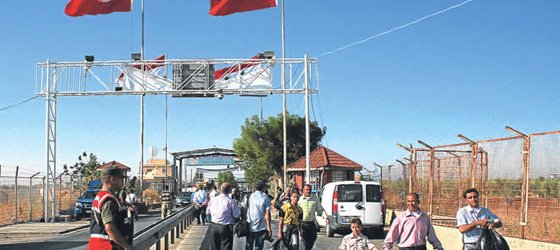 19
[Speaker Notes: So, Turkey declared open border policy.]
SURİYELİLERİN NÜFUS DAĞILIMI
10 İL 25 GEÇİCİ BARINMA MERKEZİNDE YAKLAŞIK 268.000 SURİYE 12.000 DE IRAK VATANDAŞI , TOPLAMDA İSE 2.000.000’U AŞKIN SURİYELİ ÜLKEMİZDE BARINMAKTA. Suriyelilere yönelik sağlık hizmetleri, ilk olarak 29.04.2011 tarihinde Hatay ilinde başlamıştır.
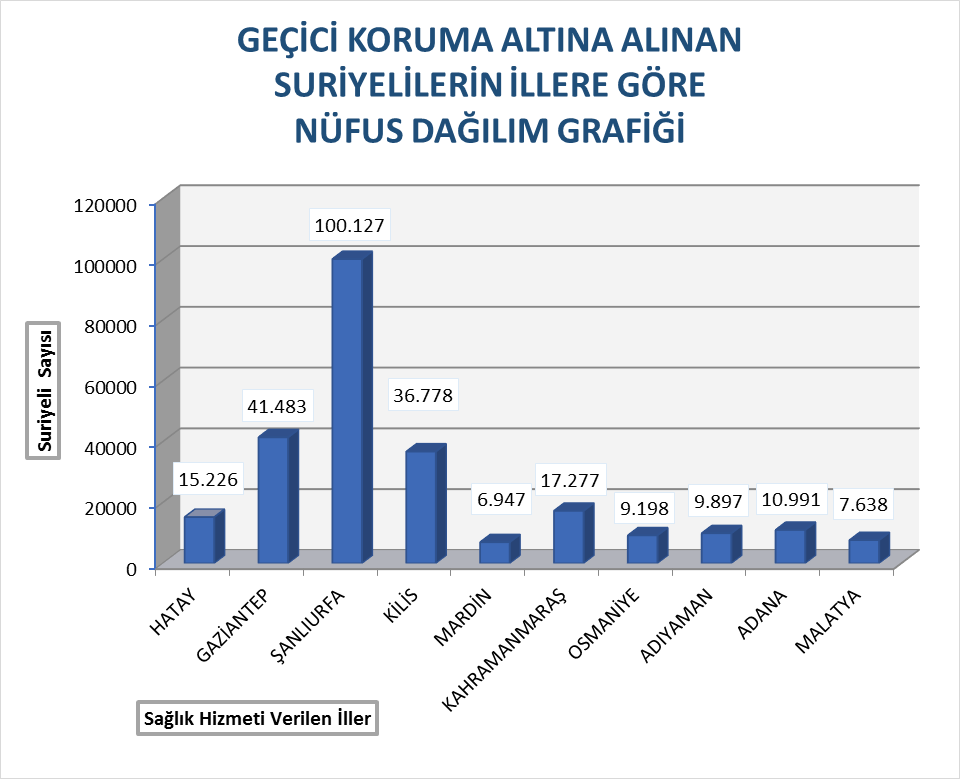 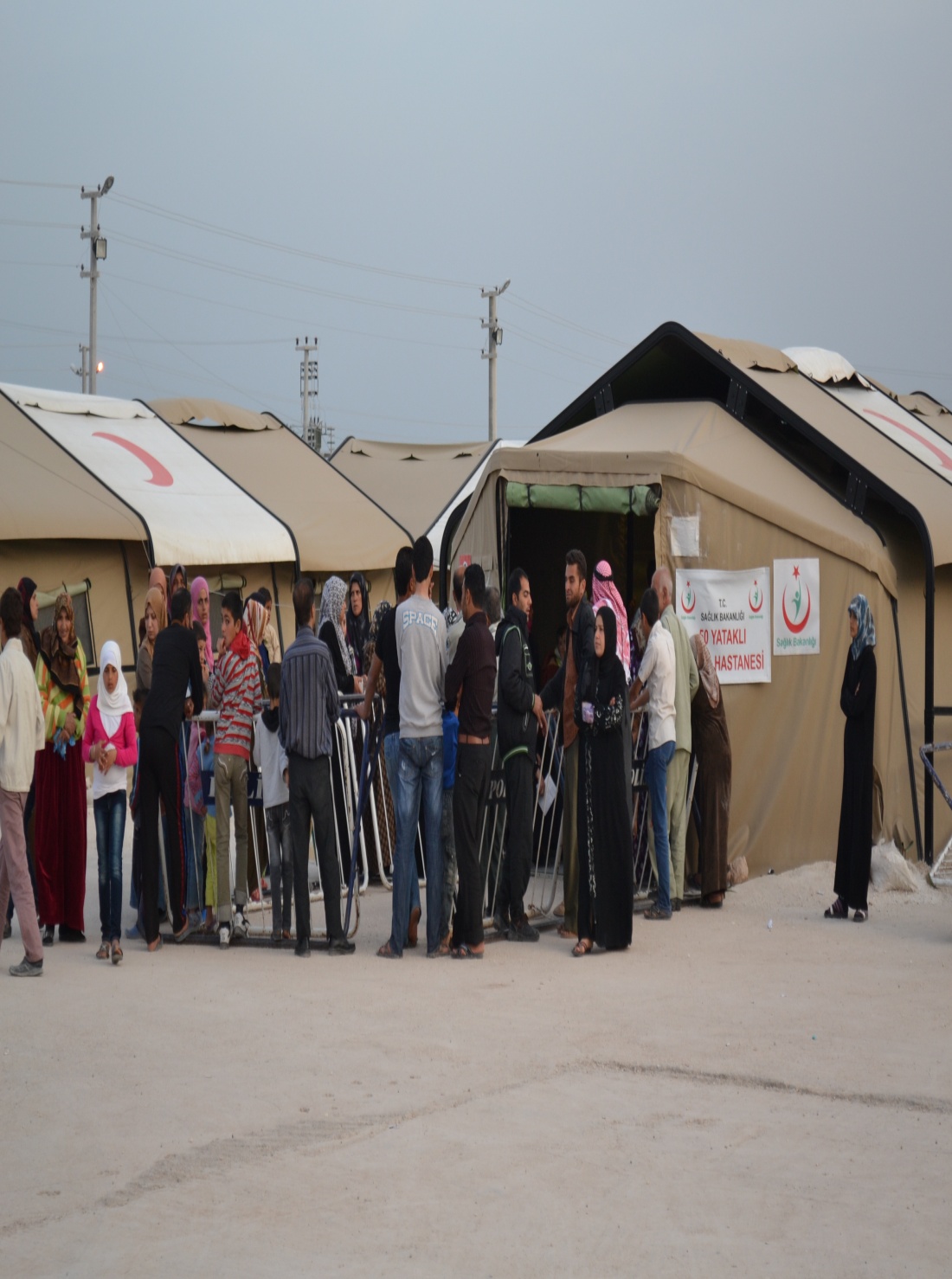 Kamplarda Kurulan Sağlık Merkezleri,
Mobil Sağlık Üniteleri
21
[Speaker Notes: Initially, health centres operate in tents,]
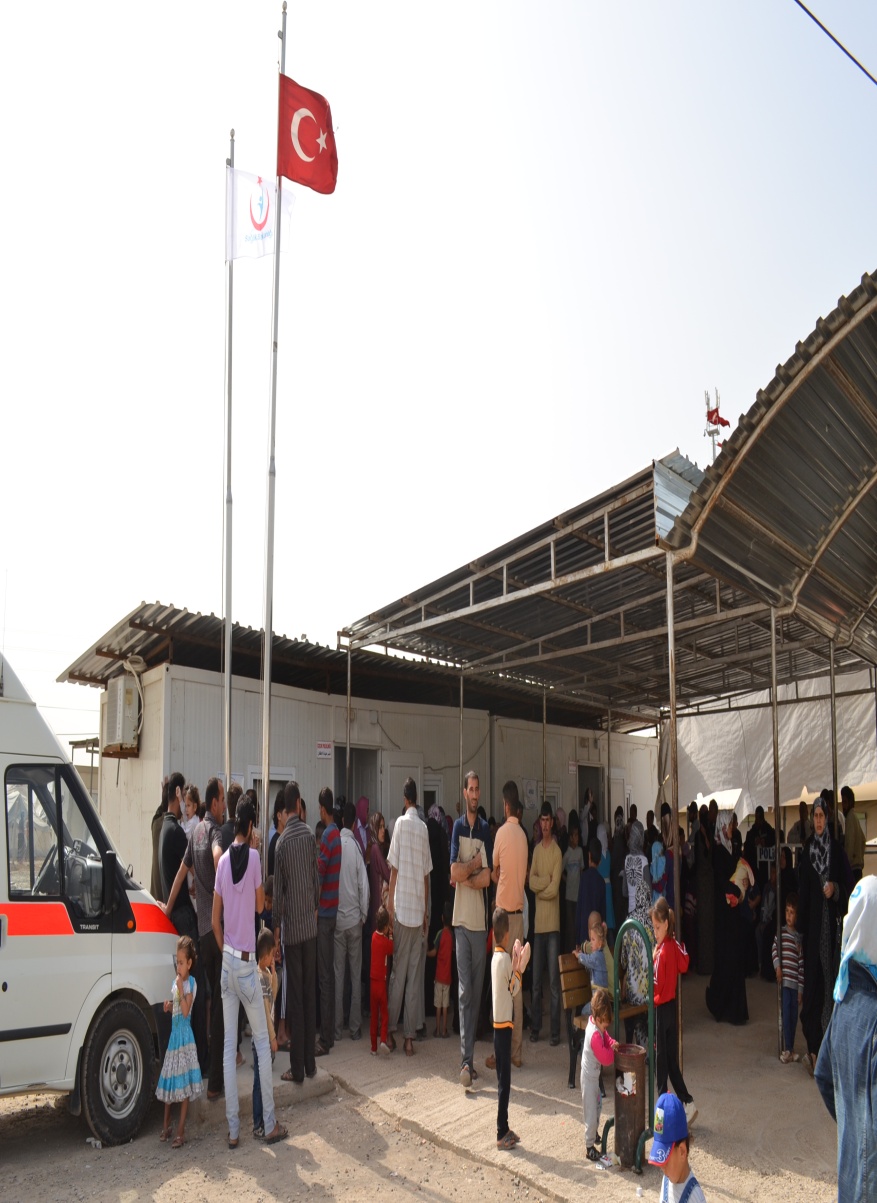 Prefabrik Sağlık Merkezleri
22
[Speaker Notes: Later in prefabricated buildings,]
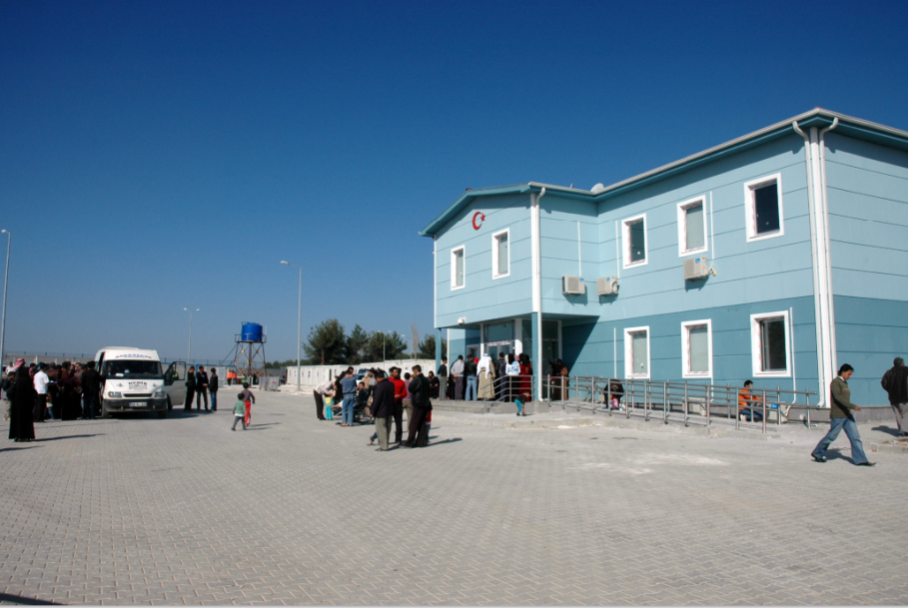 Kalıcı Binalar
23
[Speaker Notes: or in permanent buildings.]
MEVCUT DURUM
Yayınlanan genelge ve yönetmelikler çerçevesinde  geçici koruma altındaki Suriyelilere sunulan sağlık hizmetlerimiz mevcut durumda üç ana başlık altında toplanabilir; 
Sınırdan yaralı olarak alınan Suriyelilere sunulan 112 Acil Sağlık Hizmetleri,
Geçici barınma merkezlerinde ve dışında sunulan Temel ve Koruyucu Sağlık Hizmetleri,
İkinci ve üçüncü basamak hastanelerde sunulan sağlık hizmetleridir.
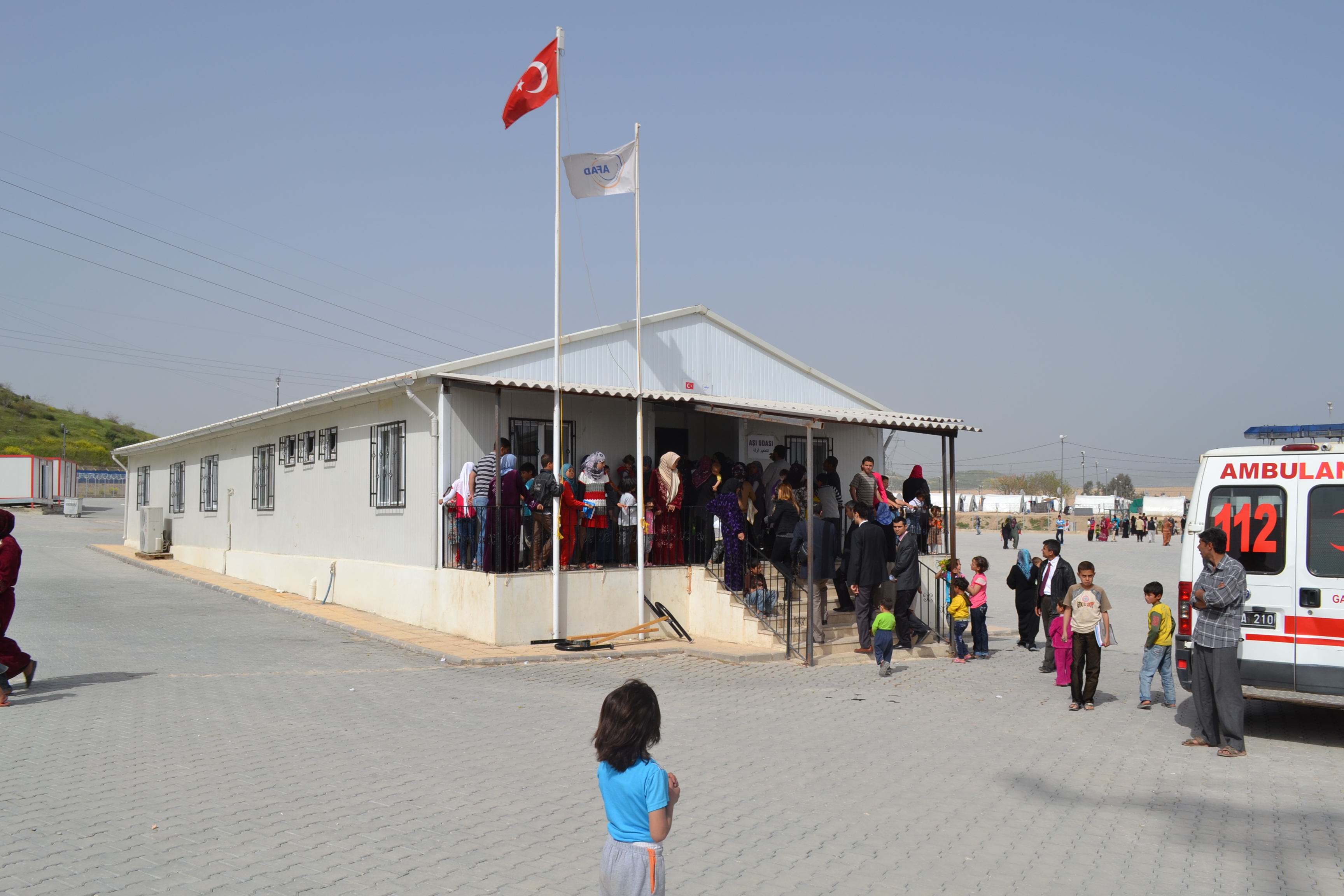 İSTATİSTİKSEL VERİLER
Sağlık hizmetleri kamp içi ve kamp dışı olarak verilmekte 29.04.2011-12.05.2016 arasında ;

Poliklinik  16.248.300
Hastaneye sevk 918.694 
Yatan hasta 786.052
Doğum  151.746
Ameliyat  670.923
ŞANLIURFA VE KİLİS’TE 811 UMKE
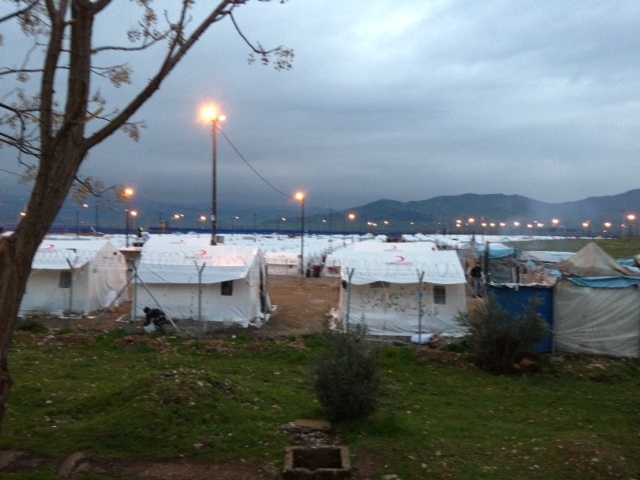 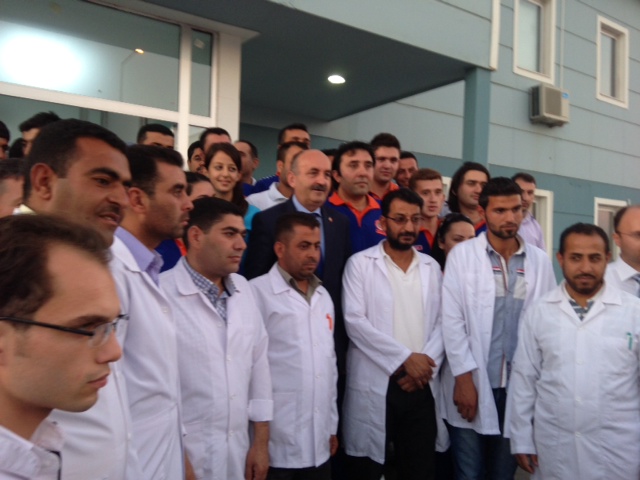 ULUSLAR ARASI DEĞERLENDİRMELER
Türkiye şuan Suriye’deki iç savaştan dolayı en fazla sığınmacıyı  barındıran ülkedir.

Sağlık hizmetleri gerek kamp içinde gerekse de kamp dışında oldukça sistematik ve düzenlidir.

Sağlık hizmetleri eşit, ulaşılabilir, kabul edilebilir ve kaliteli olarak sunulmaktadır.
[Speaker Notes: So, Turkey declared open border policy.]
HİZMET SUNUMUNDAKİ ZORLUKLAR
Sınırdan toplu yaralı girişleri
İletişim
Hareketlilik 
Aile hekimlerine kayıt 
SUT kapsamı dışında kalan sağlık problemlerinin tedavilerinin sağlanması 
İlaç giderlerinin nasıl karşılanacağı – özellikle kronik sağlık problemleri olanlar yönünden 
Sağlık personelinde artan yük
Artan sağlık harcamaları
[Speaker Notes: So, Turkey declared open border policy.]
ZORLUKLARLA BAŞ EDEBİLME
Hazırlılık
Politika ve strateji belirleme
Kurumlar arası uyum ve koordinasyon
Zamanında ve doğru yapılan yasal düzenlemeler
Etkin kriz yönetimi
İnsan kaynağı ve lojistik kapasitenin etkin kullanımı
Sivil kapasite kullanımı (STK)
Ulusal ve uluslar arası gözetime açık olma
Mali sürdürülebilirlik
Hizmetlerin izleme ve değerlendirmesi
[Speaker Notes: So, Turkey declared open border policy.]
TEŞEKKÜRLER